maandag
dinsdag
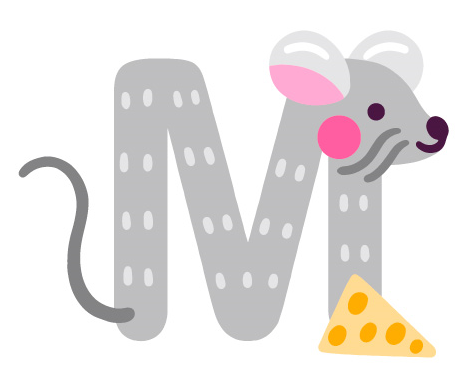 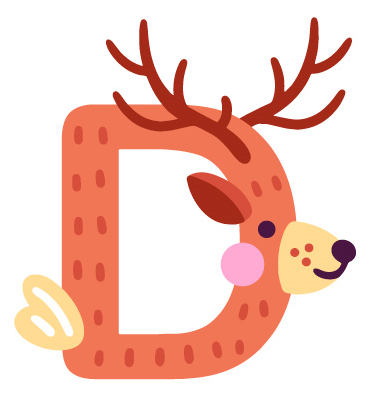 tuesday
monday
woensdag
donderdag
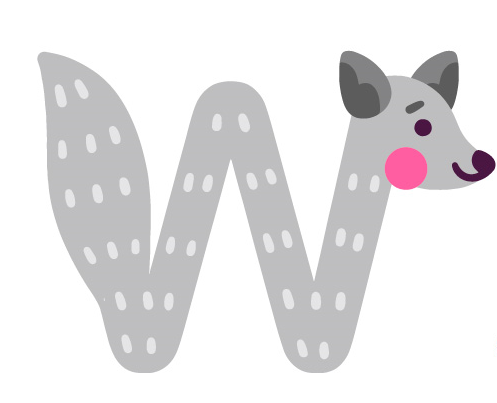 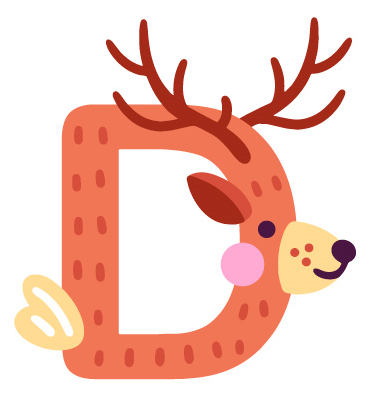 thursday
wednesday
vrijdag
zaterdag
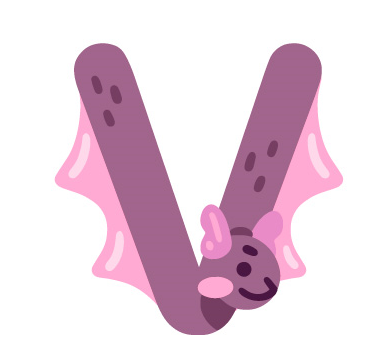 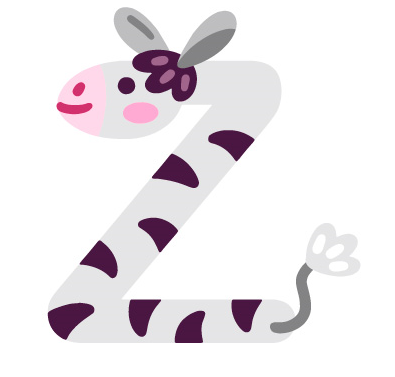 friday
saturday
zondag
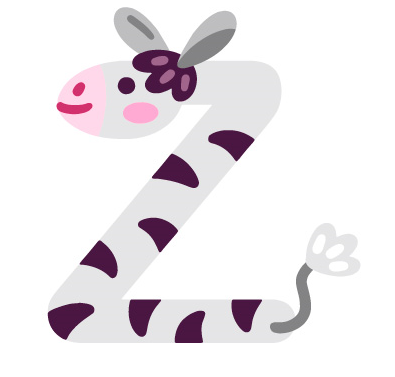 sunday